บทที่ 3
การประยุกต์ 2
1. แบบรูปของจำนวน
พาลินโดรม (Palindrome)
พาลินโดรม  คือ  จำนวนนับที่เมื่อเขียนเลขโดดเรียงย้อนกลับจากหลังไปหน้า หรือจากขวาไปซ้ายแล้วได้จำนวนเดิม  เช่น
 พาลินโดรมที่มีหนึ่งหลัก เช่น  1, 2, 3, 4, 5, 6, 7, 8 และ 9
 พาลินโดรมที่มีสองหลัก เช่น  22, 33, 66 และ 99
 พาลินโดรมที่มีสามหลัก เช่น  232, 999, 585 และ 101
กำลังของพาลินโดรม
คำชี้แจง  เติมคำตอบในช่องว่าง แล้วสังเกตผลลัพธ์ที่ได้ว่าเป็นพาลินโดรมหรือไม่
112		=   121
1012		=   10201
10012		=   1002001
100012		=   …………………………..
1000012	=   …………………………..
10000012	=   …………………………..
100020001
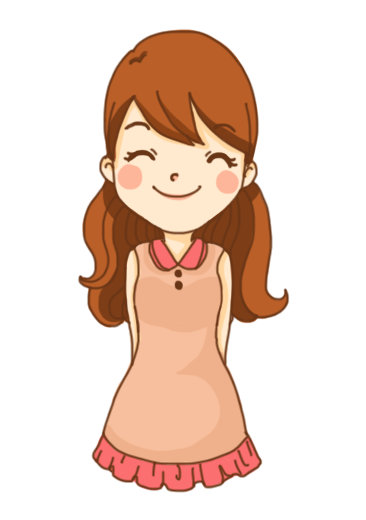 10000200001
1000002000001
คำชี้แจง  เติมคำตอบในช่องว่าง แล้วสังเกตผลลัพธ์ที่ได้ว่าเป็นพาลินโดรมหรือไม่
222		=   484
2022		=   40804
20022		=   4008004
200022		=   …………………………..
2000022	=   …………………………..
20000022	=   …………………………..
400080004
40000800004
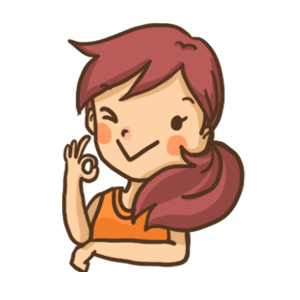 4000008000004
สร้างพาลินโดรม
การสร้างพาลินโดรมทำได้โดย นำจำนวนนับมาบวกกับจำนวนที่ได้จากการเขียนเรียงย้อนกลับจากหลังไปหน้าของจำนวนเดิม
ตัวอย่างที่ 1  จงสร้างพาลินโดรมของ 26
วิธีทำ	 ครั้งที่ 1 :  26 + 62	=   88
เป็นพาลินโดรม
ตัวอย่างที่ 2  จงสร้างพาลินโดรมของ 75
วิธีทำ 	ครั้งที่ 1 :  75 + 57	=   132
	ครั้งที่ 2 :  132 + 231	=   363
เป็นพาลินโดรม
ตัวอย่างที่ 3  จงสร้างพาลินโดรมของ 165
วิธีทำ 	ครั้งที่ 1 :  165 + 561	 =   726
	ครั้งที่ 2 :  726 + 627	 =   1353
	ครั้งที่ 3 :  1353 + 3531  =   4884
เป็นพาลินโดรม
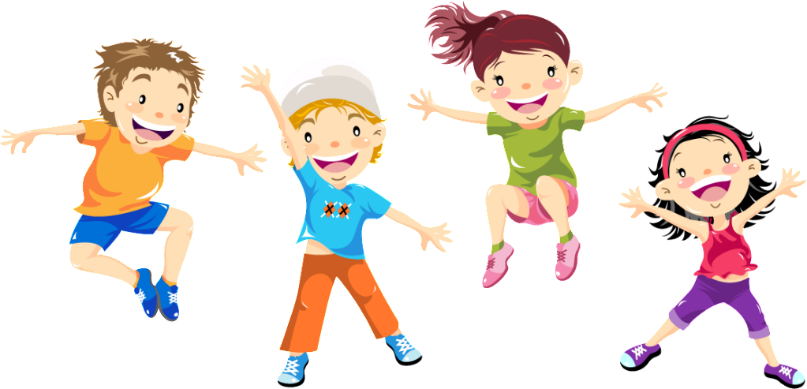 เลโอนาร์โดแห่งปีซา หรือ ฟีโบนักชี
(Leonardo of Pisa or Fibonacci)
นักคณิตศาสตร์ชาวอิตาลี เป็นผู้นำระบบตัวเลขฮินดูอารบิกมาใช้อย่างแพร่หลายในยุโรป เขาได้ศึกษาความเป็นไปทางธรรมชาติ โดยตั้งโจทย์ปัญหาข้อหนึ่งซึ่งมีชื่อเสียงมาก คือ ปัญหากระต่ายในทุ่งหญ้า ปัญหานี้ทำให้ได้แบบรูปของจำนวนชุดหนึ่ง ซึ่งปัญหาดังกล่าวรู้จักกันอย่างกว้างขวางในชื่อว่า ลำดับฟีโบนักชี
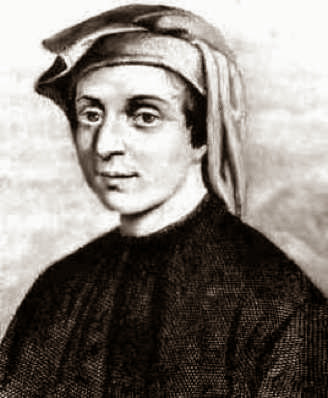 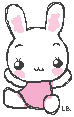 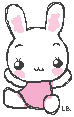 ลำดับฟีโบนักชี (Fibonacci sequence)
ลำดับฟีโบนักชี คือ แบบรูปของจำนวนชุดหนึ่งที่เรียงลำดับ โดยจำนวนถัด ๆ ไปหาได้จากผลบวกของสองจำนวนก่อนหน้าของจำนวนนั้น นั่นคือ
จำนวนที่ n    =    จำนวนที่ (n – 1) + จำนวนที่ (n – 2)
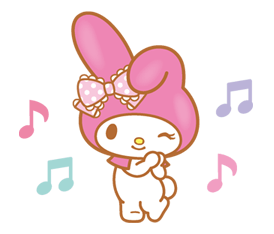 Fn    =    Fn-1  +  Fn-2
จะได้
คำชี้แจง  ให้  Fn  แทนจำนวนที่ n ในลำดับฟีโบนักชี
1)  F12 = 144  และ  F13 = 233  จงหา  F14
วิธีทำ	 F14	=   F13 + F12 
		=   233 + 144
		=   377
2)  F15 = 610  และ  F17 = 1,597  จงหา  F16
วิธีทำ	 F17	=   F16 + F15 
จะได้ 	 F16	=   F17 – F15 
		=   1,597 – 610 
		=   987
นอกจากเรื่องของกระต่ายแล้วจะพบว่าจำนวนในลำดับของฟีโบนักชียังปรากฏอยู่ในธรรมชาติอีกมาก เช่น จำนวนตาของสับปะรด การเรียงของเมล็ดดอกทานตะวัน ลูกสน และอื่น ๆ อีกหลายอย่าง ดังรูป
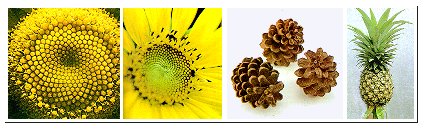 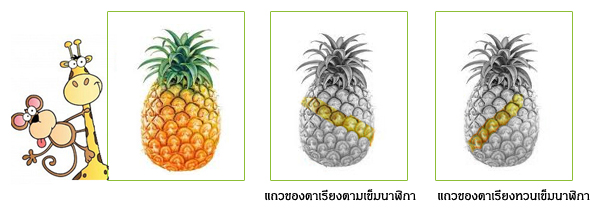 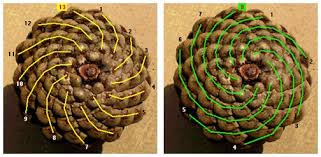 คำชี้แจง   จงอ่านข้อความแล้วตอบคำถามต่อไปนี้
กระต่ายในทุ่งหญ้า
		เมื่อต้นปีมีกระต่ายไว้คู่หนึ่ง	อายุถึงหนึ่งเดือนนั้นเข้าขั้นใหญ่
เมื่อกระต่ายแต่ละคู่อยู่กันไป		หนึ่งเดือนได้ไอ้อีหนูคู่ใหม่มา
เป็นเช่นนี้เรื่อยไปไม่เพี้ยนผิด		กระต่ายต่างมีจิตเสน่หา
แต่ละคู่ของตัวนั้นอยู่กันมา		ขอถามว่าถึงสิ้นปีมีกี่ตัว...
							ดนัย ยังคง
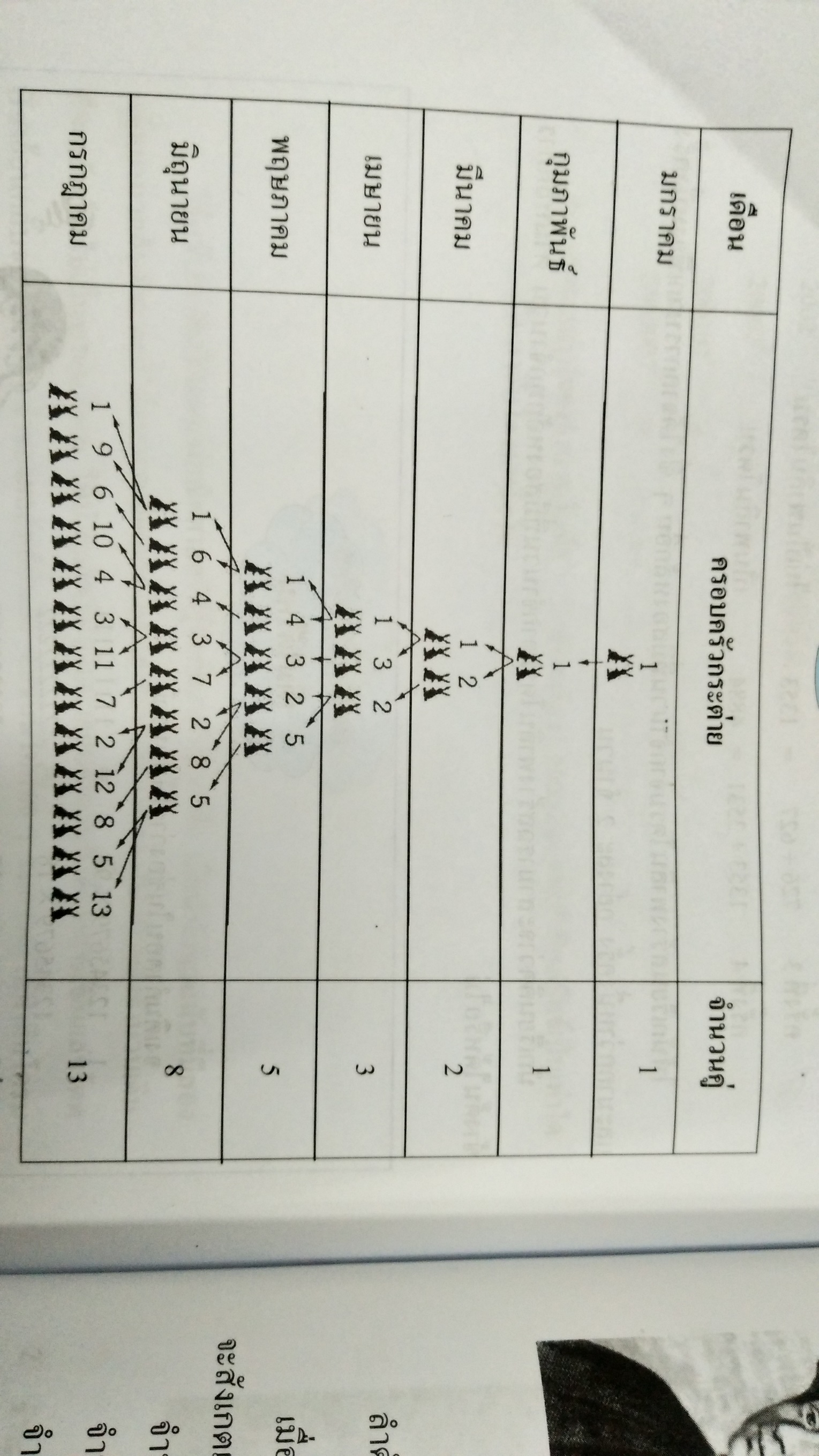 วิธีทำ   กำหนดให้  n  แทนจำนวนเดือน และให้ Fn แทนจำนวนคู่ของกระต่ายในแต่ละเดือน
จะได้	F1  =  1 			
	F2  =  1 			
	F3  =  F2 + F1 	=  2			 
	F4  =  F3 + F2 	=  3 			 
	F5  =  F4 + F3 	=  5			 	
	F6  =  F5 + F4 	=  8		
ดังนั้น  ถึงสิ้นปีจะมีกระต่ายทั้งหมด  2 × 144  เท่ากับ  288 ตัว
F7  =  F6 + F5 	=  13
F8  =  F7 + F6 	=  21 
F9  =  F8 + F7	=  34
F10  =  F9 + F8 	=  55
F11  =  F10 + F9  =  89
F12  =  F11 + F10  =  144
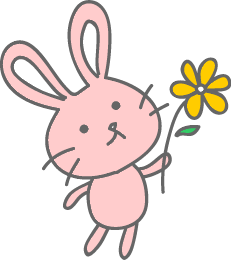